Comparison pass1 vs denoise vs no denoise
pass1_pCD
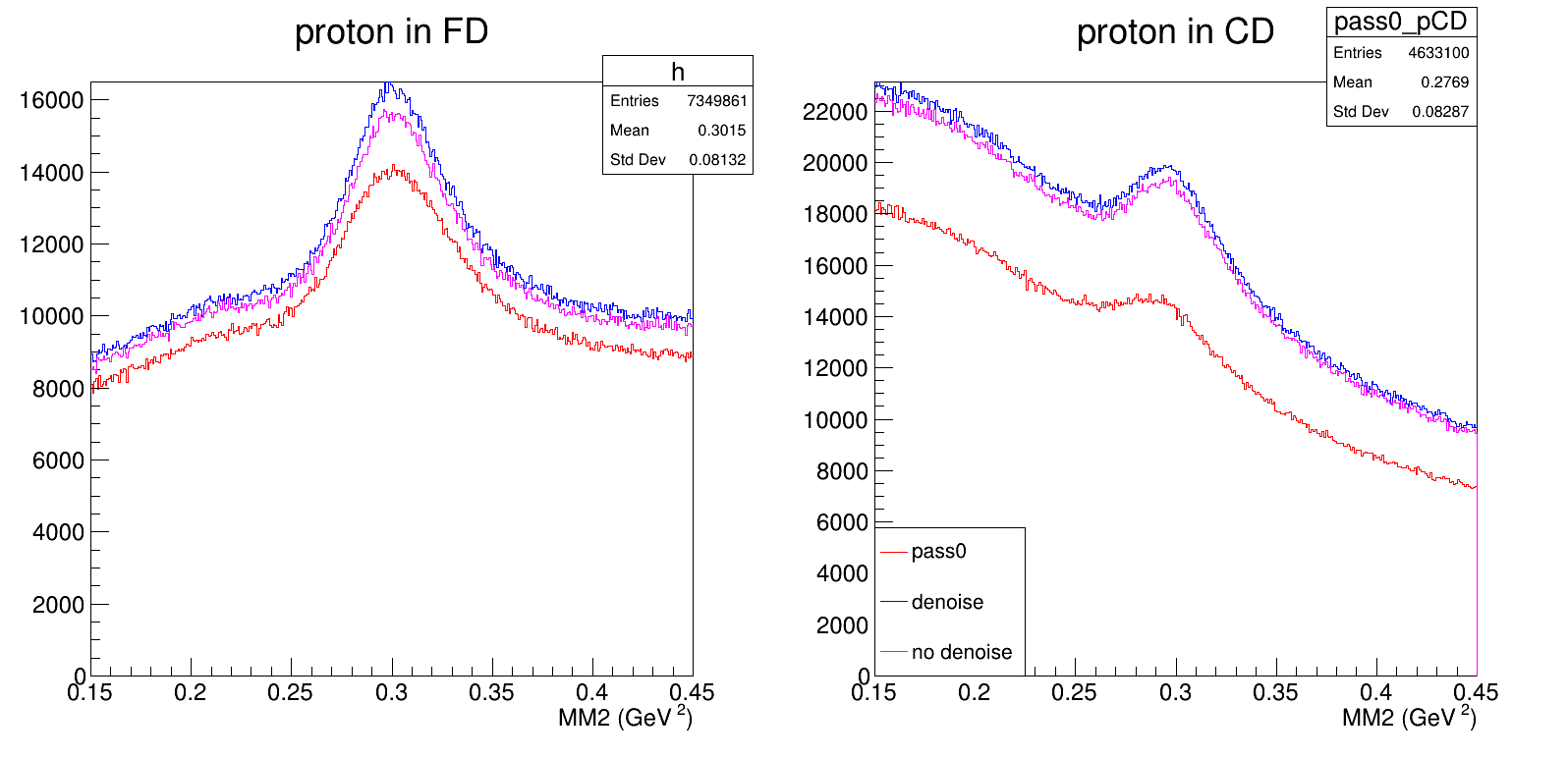 RGK 6.5 GeV
Started with DST files 
Applied analysis & fiducial cuts
Final states ep -> e’pX 
Focus on η mass2 range
Comparing these runs across all 3 categories: 5901, 5906, 5913, 5920, 5986, 5990
Fits were not applied to determine signal yield… These are just entries in the TH1D
pass1_pFD
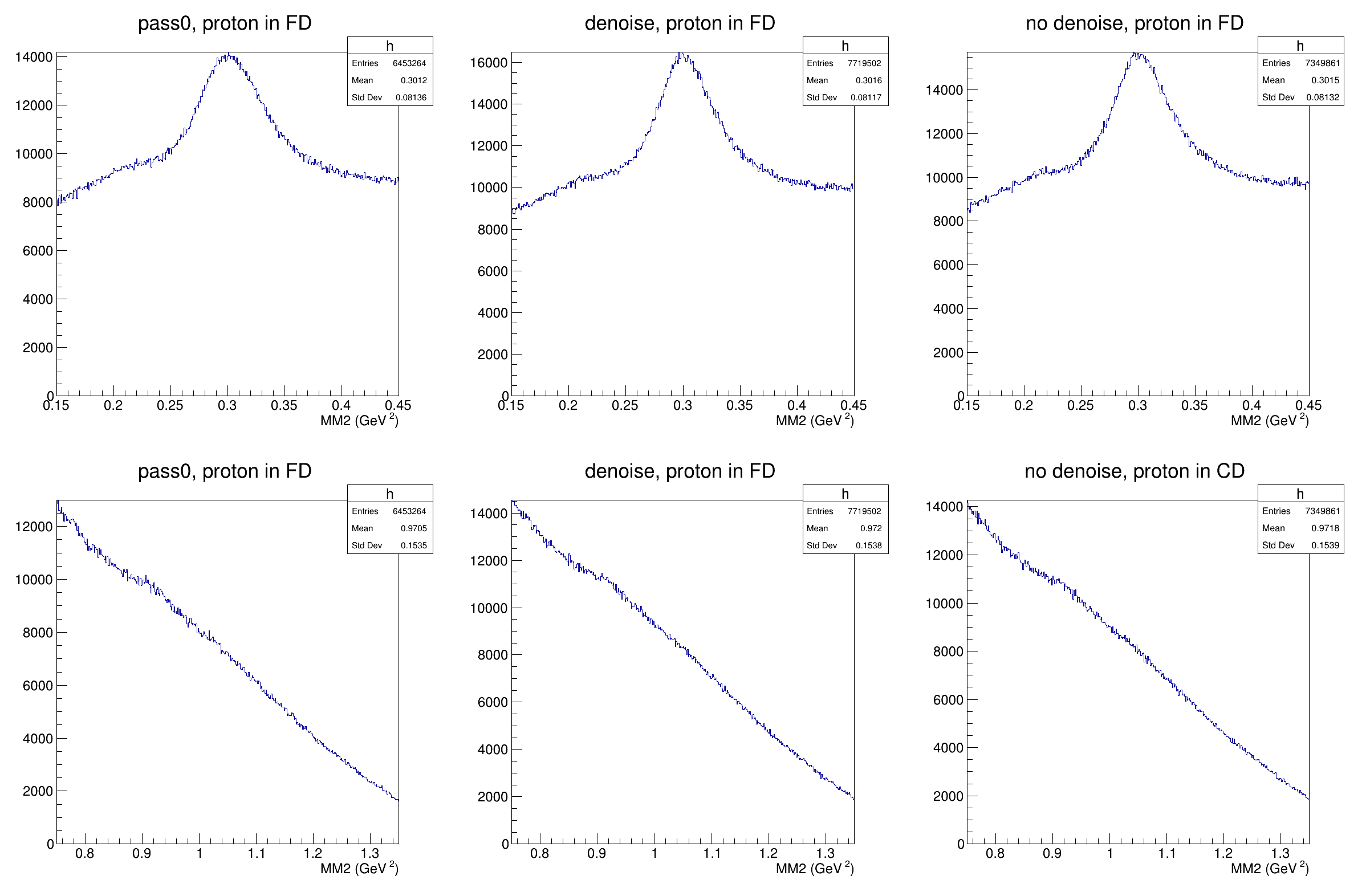 denoise_pCD
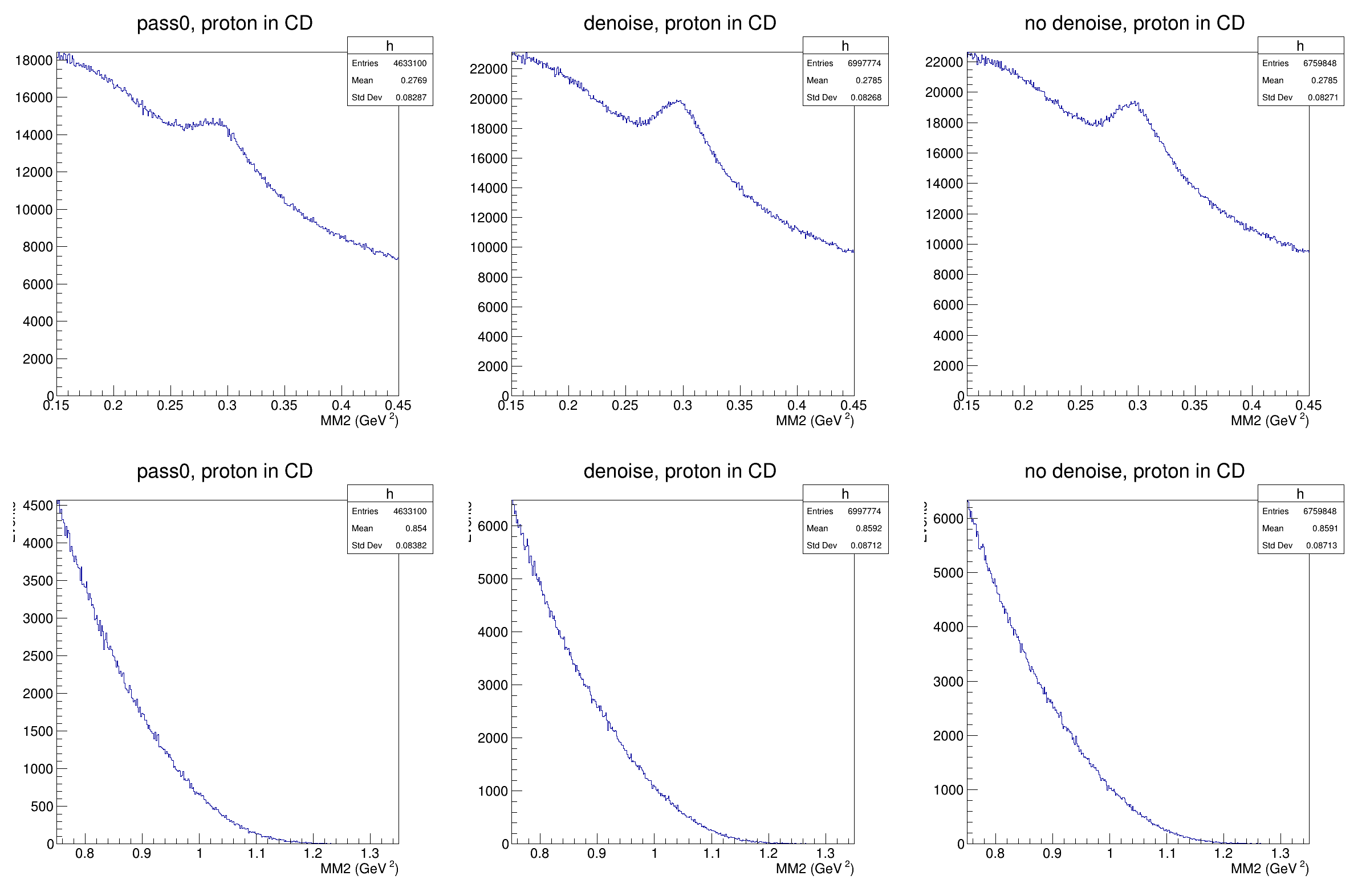 denoise_pFD
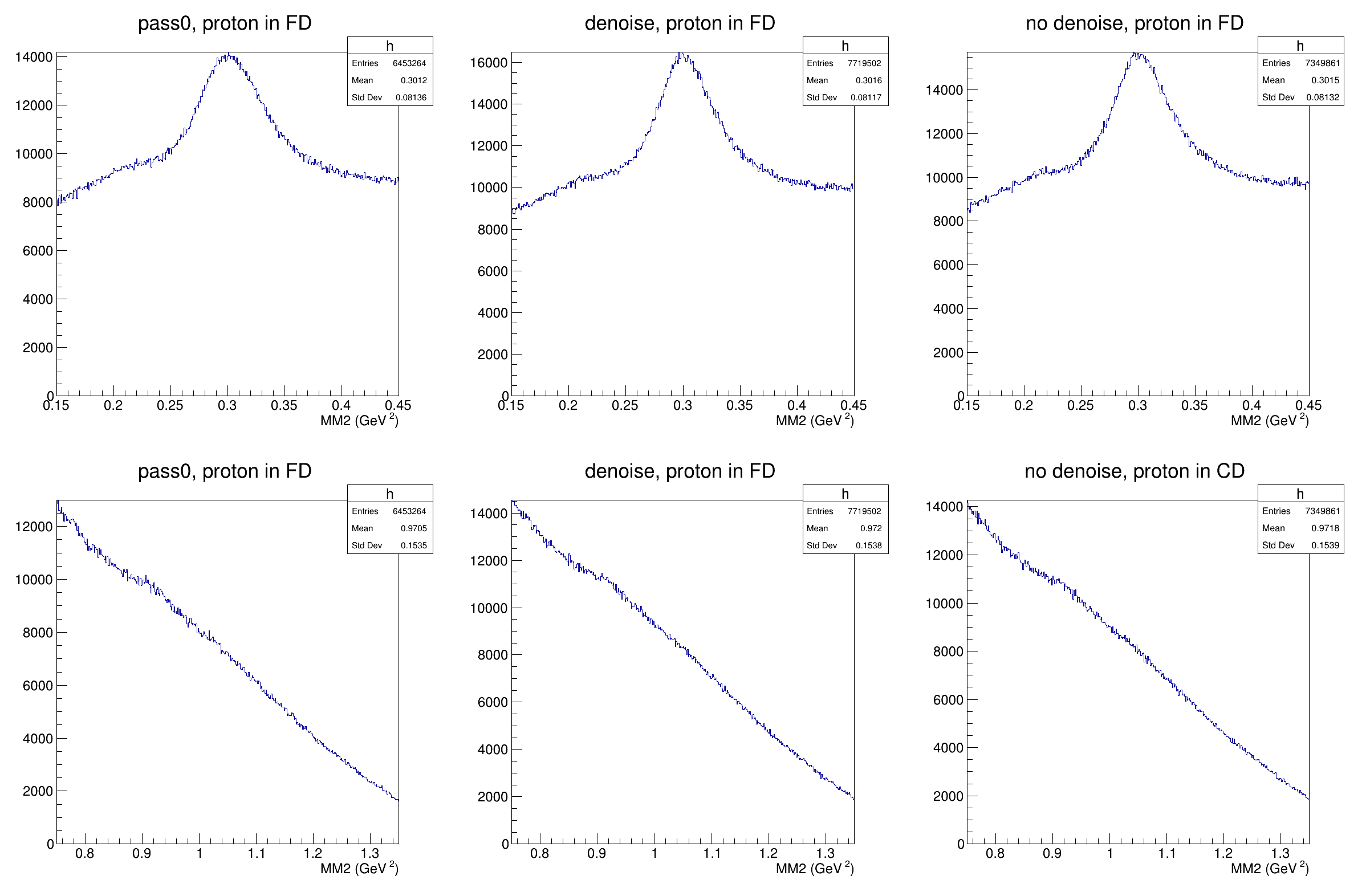 no_denoise_pCD
no_denoise_pFD
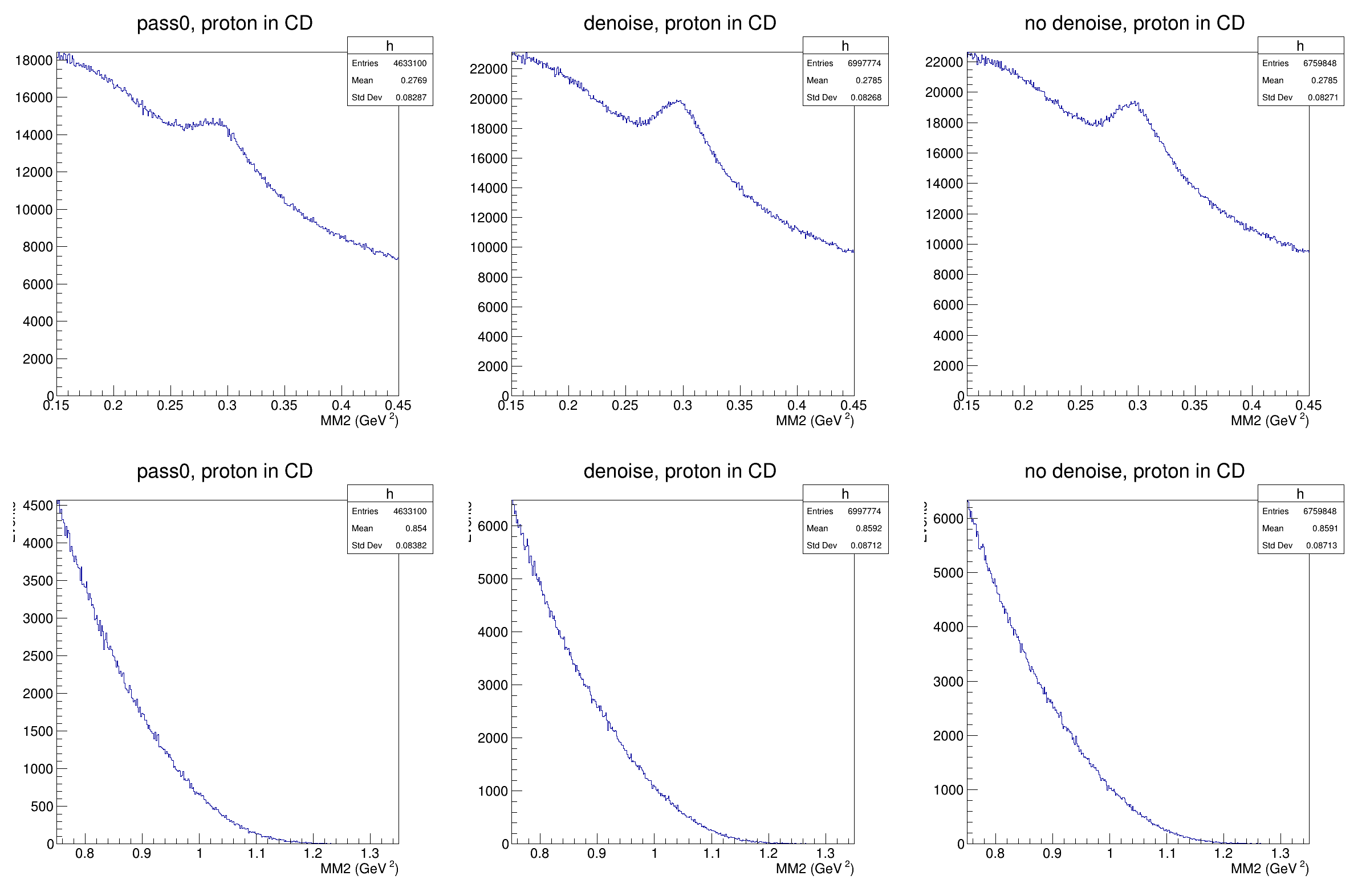 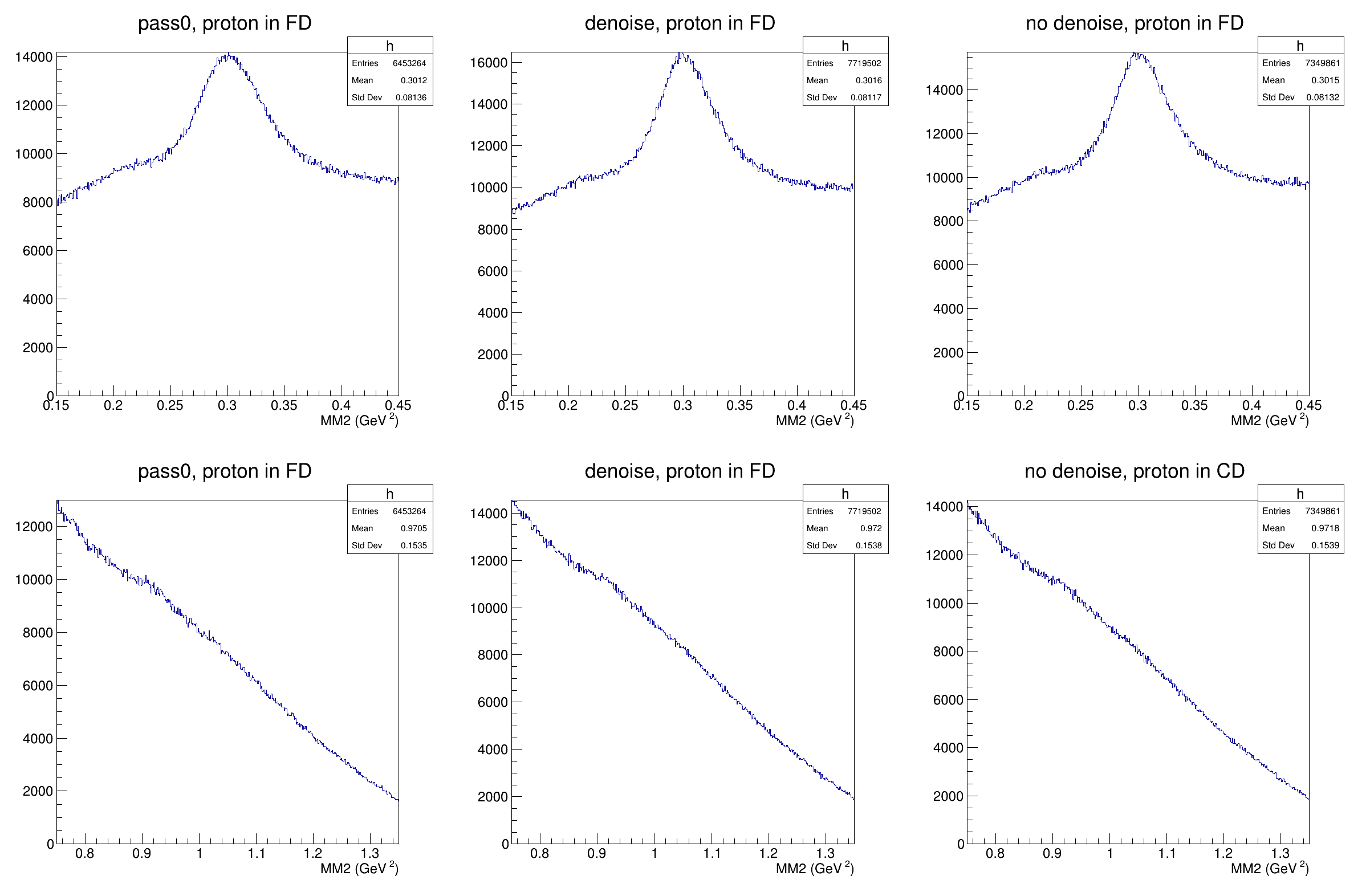 What should be looked at to better explore the difference between no denoising and denoising?
What else should be investigated?
Ratio of missing mass squared distributions
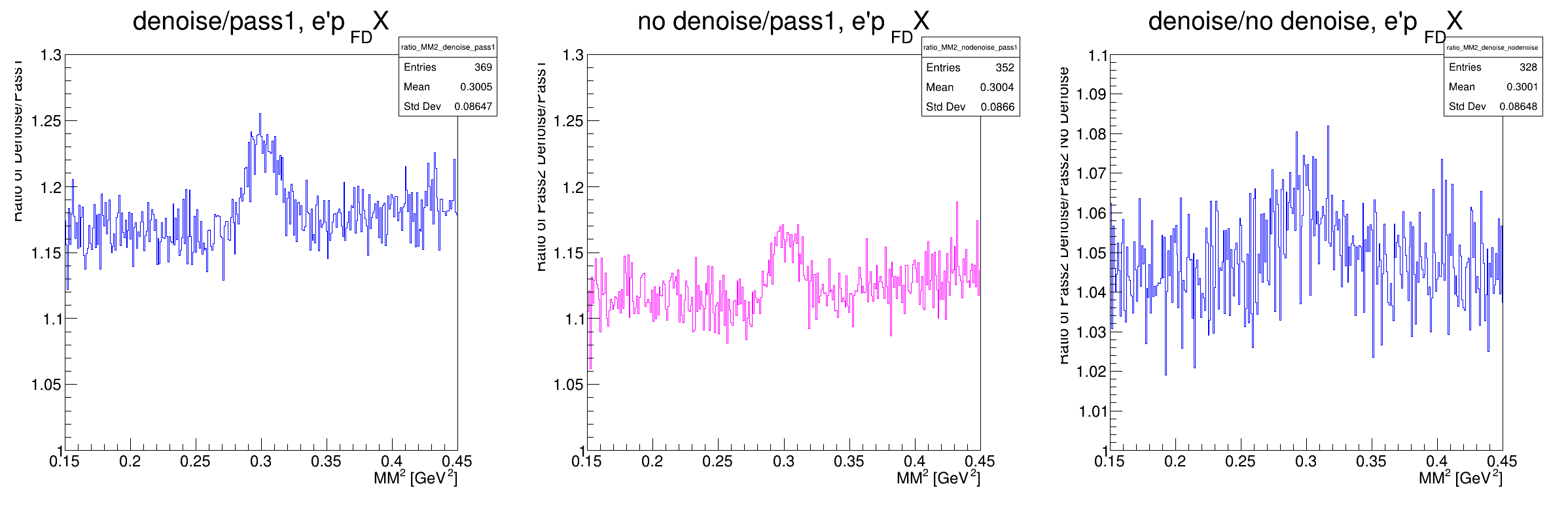 Final states where ep -> epX
Top row: proton in FD
Bottom row: proton in CD
Columns left to right: ratio of pass 2 with denoising to pass1, ratio of pass2 without denoising to pass1, ratio of pass 2 with denoising to no denoising
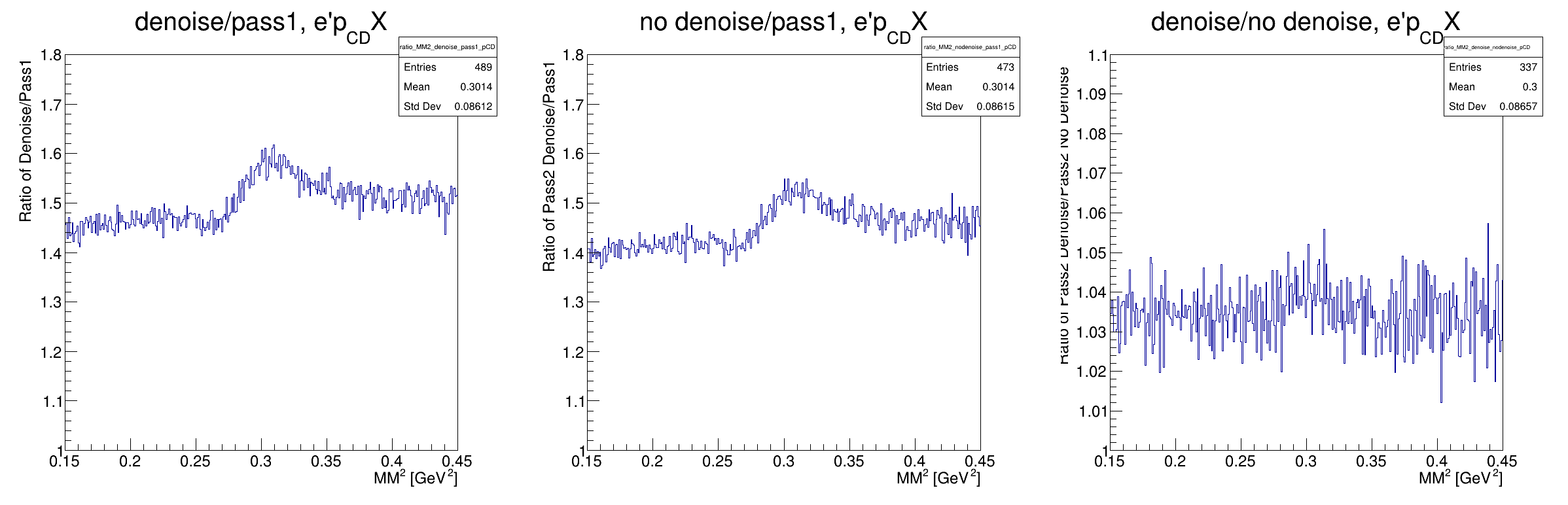 Momentum distributions
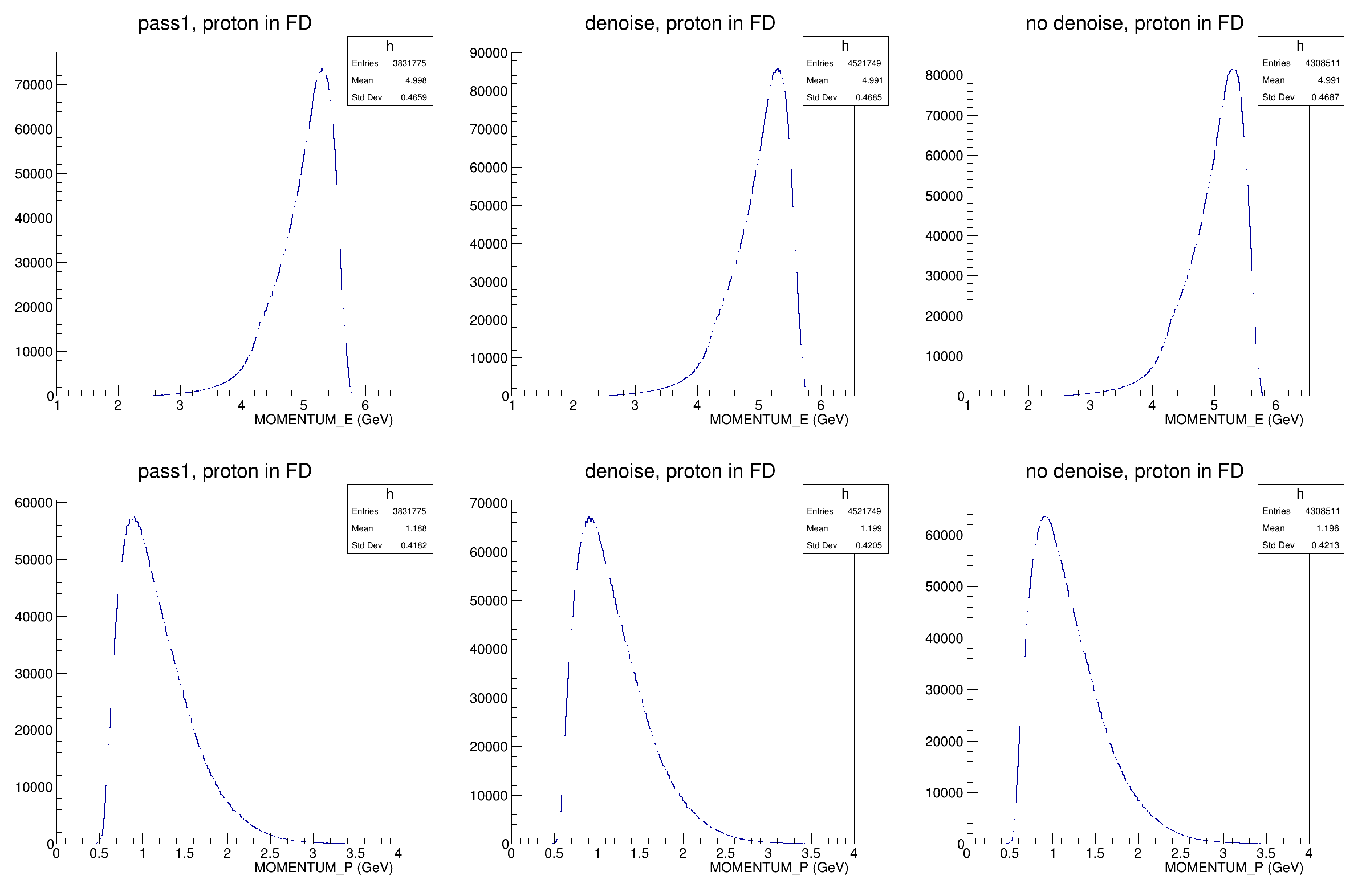 Final states where ep -> epX
Proton in FD
Top row: electron momentum
Bottom row: proton momentum
Columns left to right: pass1, pass2 with denoising, pass2 without denoising
Ratio of momentum distributions
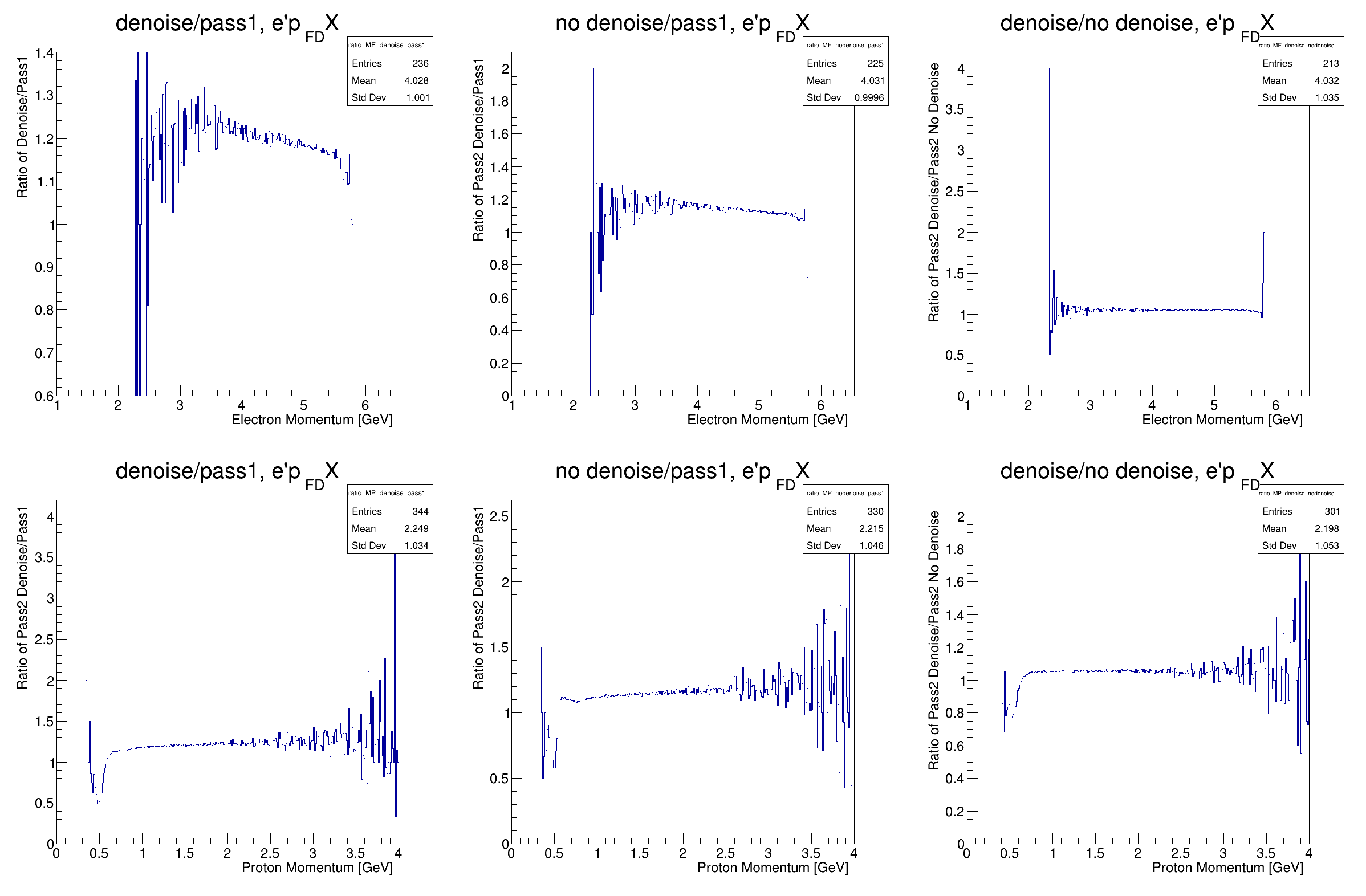 Final states where ep -> epX
Proton in FD
Top row: electron momentum
Bottom row: proton momentum
Took distributions from previous slide and divided them
Momentum distributions
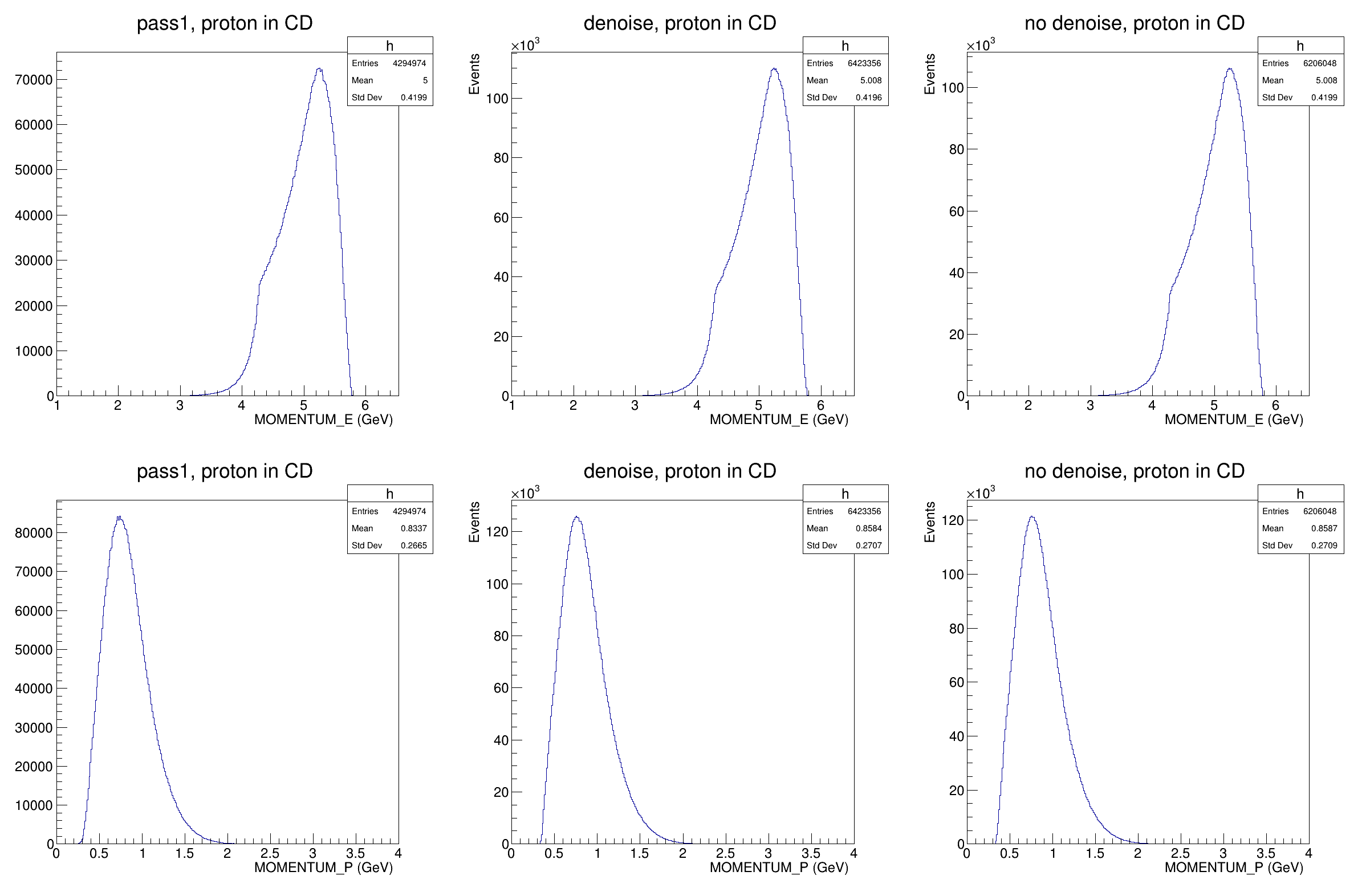 Final states where ep -> epX
Proton in CD
Top row: electron momentum
Bottom row: proton momentum
Columns left to right: pass1, pass2 with denoising, pass2 without denoising
Ratio of momentum distributions
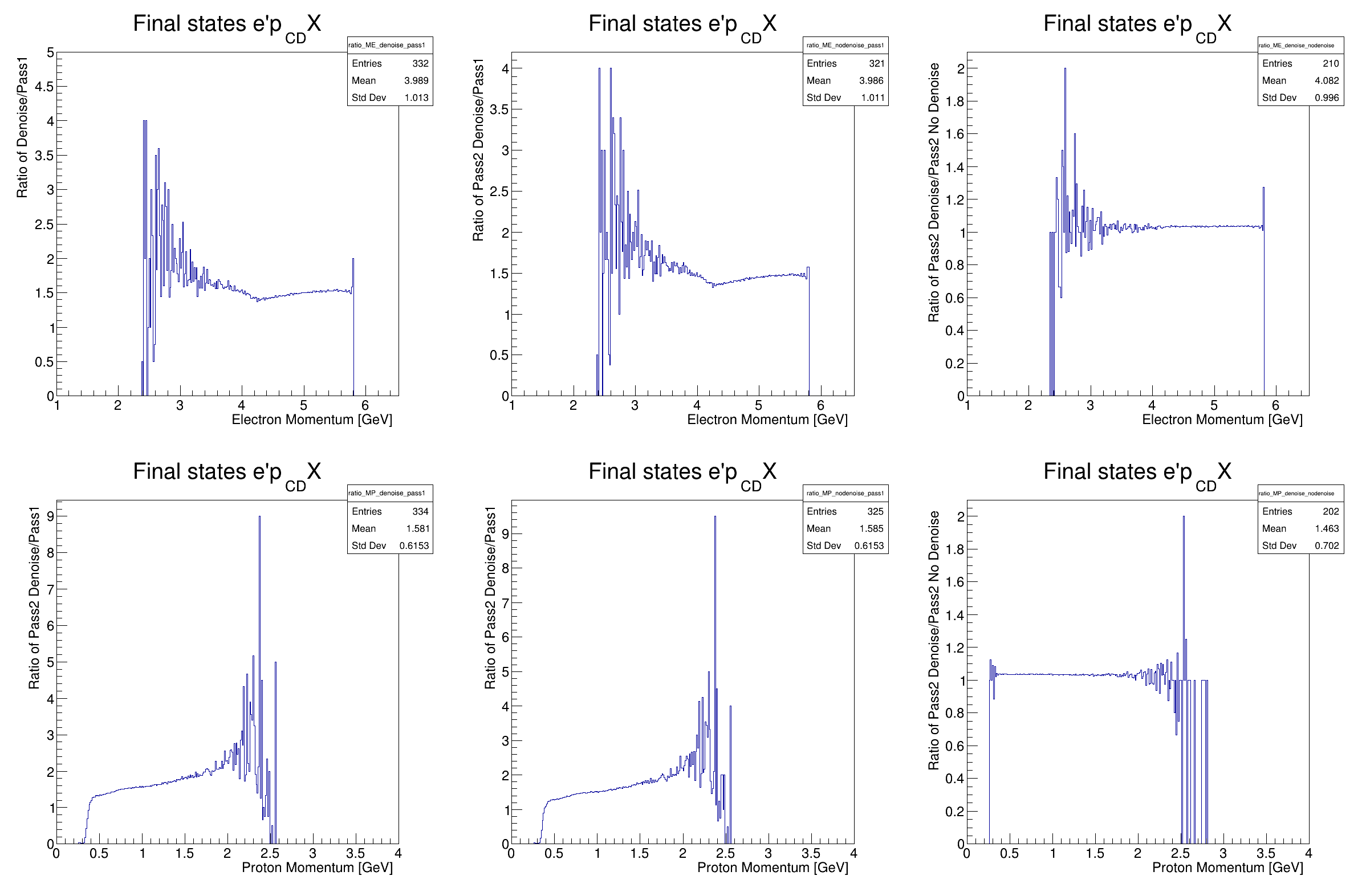 Final states where ep -> epX
Proton in CD
Top row: electron momentum
Bottom row: proton momentum
Took distributions from previous slide and divided them